Разрешите представиться
Тымовская районная
Детская библиотека
Немного истории
Тымовская центральная районная детская библиотека была основана 3 июня 1953 года.
Детская библиотека является бесплатным центром информации и досуга для детей.
Ежегодно библиотека принимает в своих стенах 1330 читателей – детей.
К их услугам ежегодно выписывается 27 наименований периодических изданий.
Фонд художественной и отраслевой литературы составляет 21158 экз.
Детская библиотека – методический центр для сельских и школьных библиотек.
А знаешь как всё начиналось?
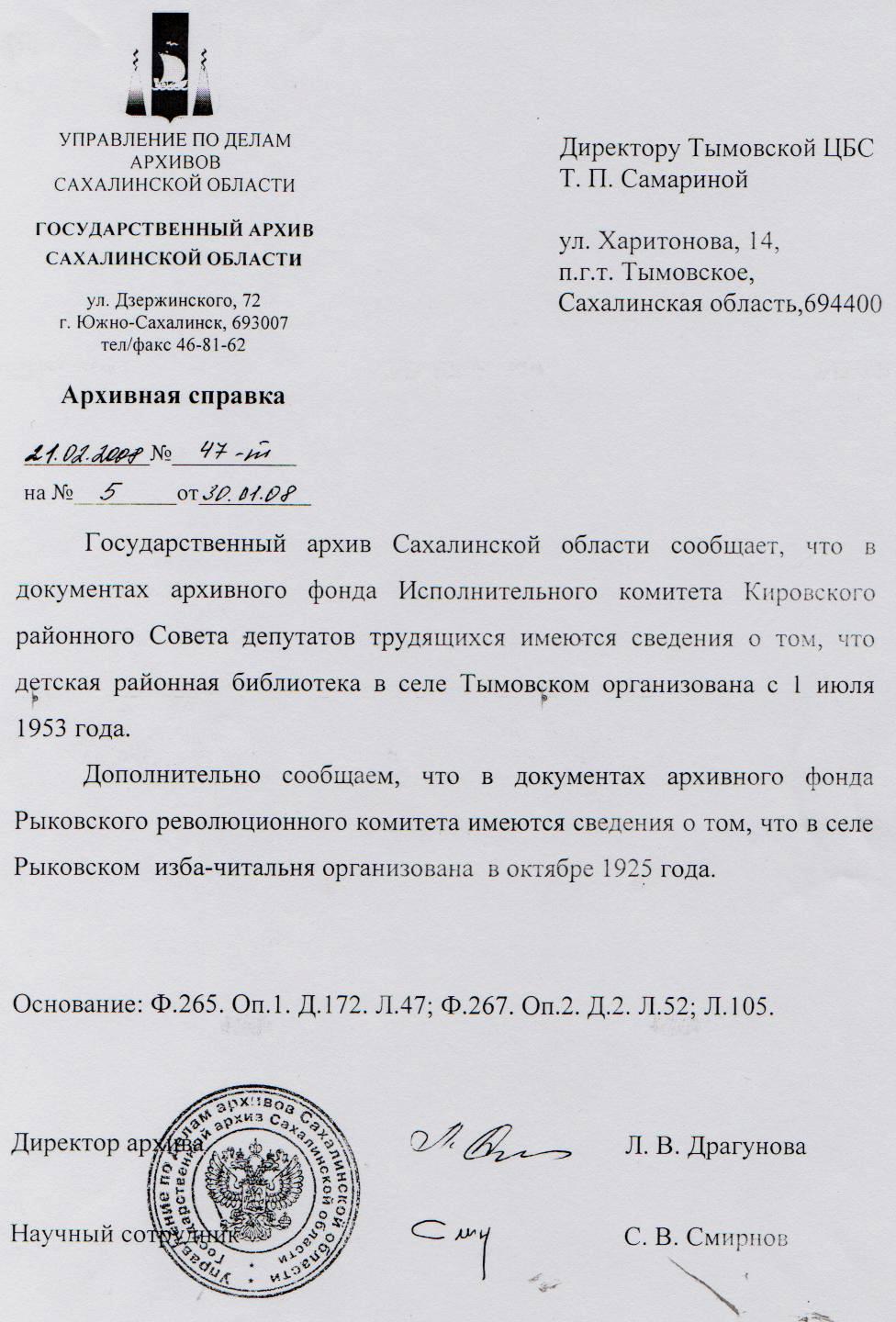 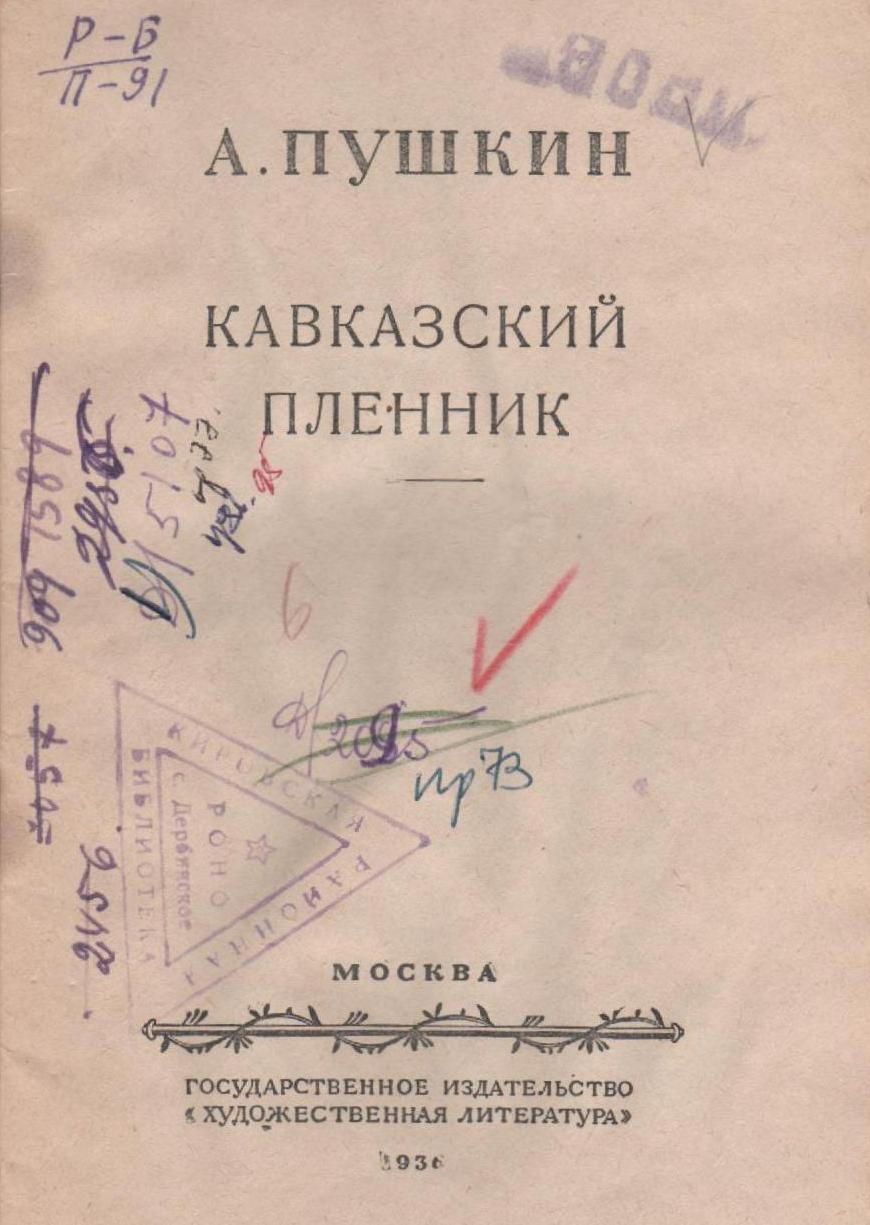 Одна из первых книг
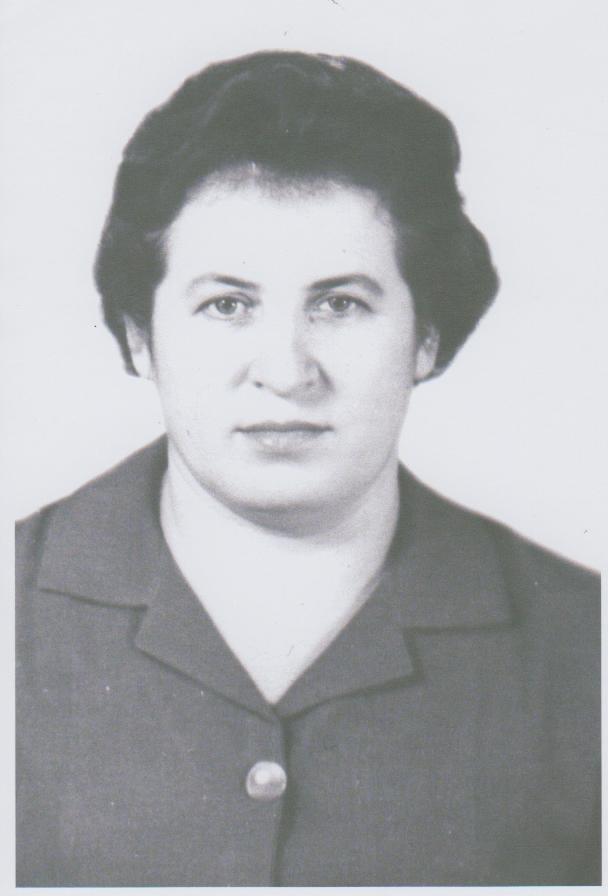 Лысая В.В. – 1-й директор 
	детской библиотеки
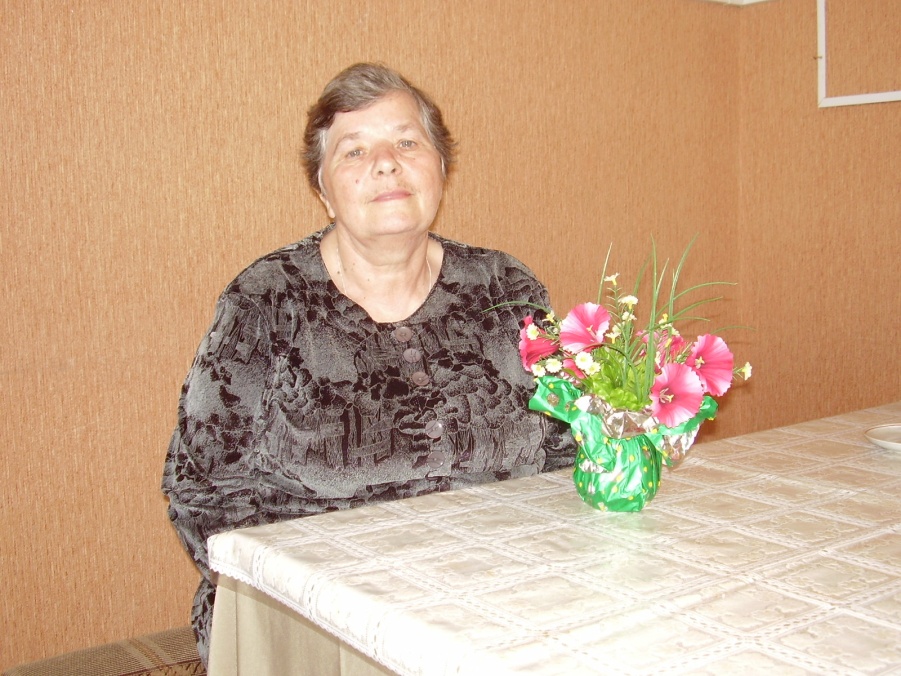 Сараева Н.В.
Заведующая 
детской библиотекой
(с 1980 по …)
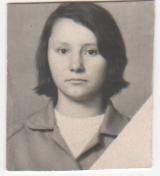 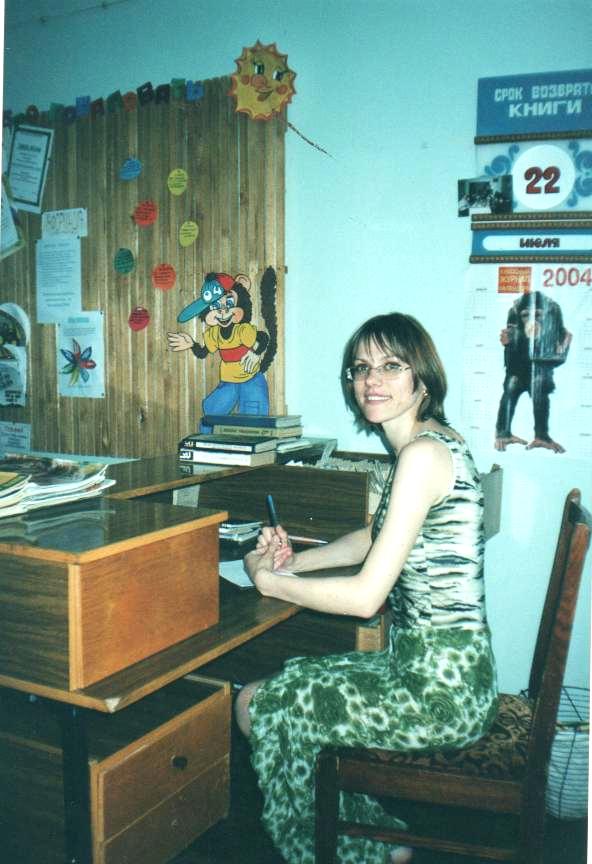 Тотолина Э.Г. 1-й библиотекарь
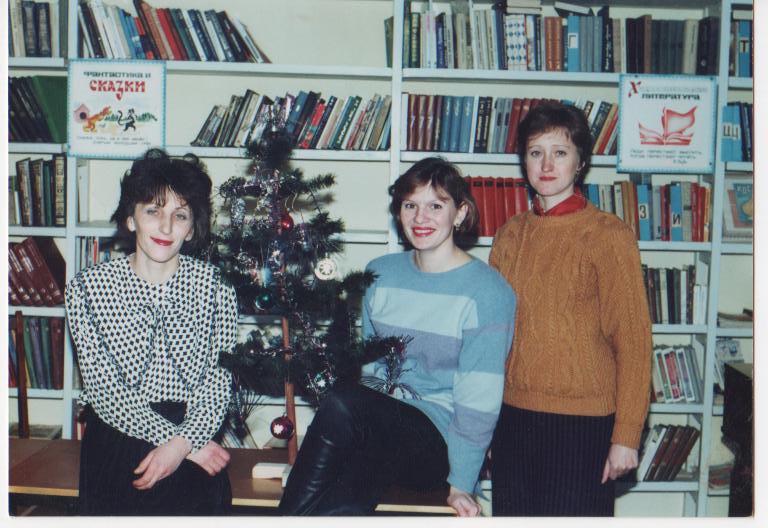 Борисенко Н.С. – заведующая 
детской библиотекой 2000-2004гг.
Работники детской библиотеки 1993 г.
Детская библиотека
Библиотека дважды лауреат
     областного конкурса
 «Лучшая библиотека года»
Наш коллектив
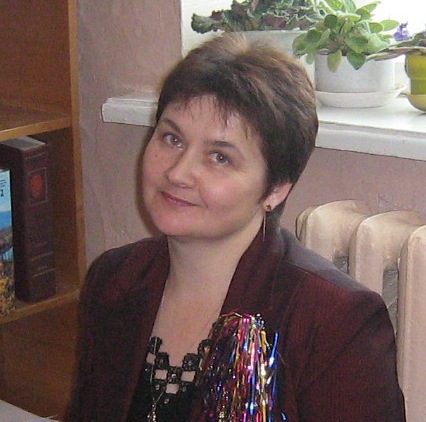 Шкреба Н.Ф.- заведующая 
детской библиотекой
Вовк Л.С. - библиотекарь
Туманова В.В. – библиотекарь
Соколова Н.Н. - библиограф
Дети спешите в библиотеку:
Книга как воздух нужна человеку, 
Верной помощницей книга для вас 
Будет и в трудный и в радостный час!
Мы учимся
Семинар библиотекарей ЦБС
Семинар работников библиотечных 
и дошкольных учреждений
Я в библиотеке
Все сидят в читальном зале, но мечтой умчались в дали
Книга – ты лучший, верный друг!Ты знаешь все, что есть вокруг!
Здравствуй наш веселый друг,  Книжкина Неделя!
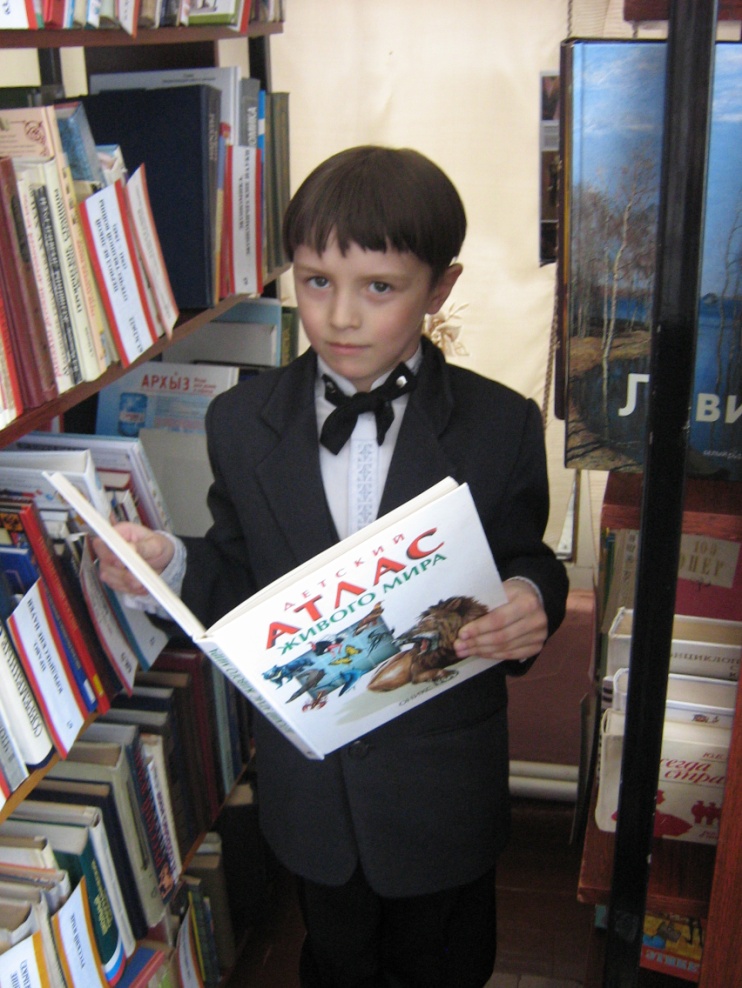 Лучшие читатели 
                2007 г.
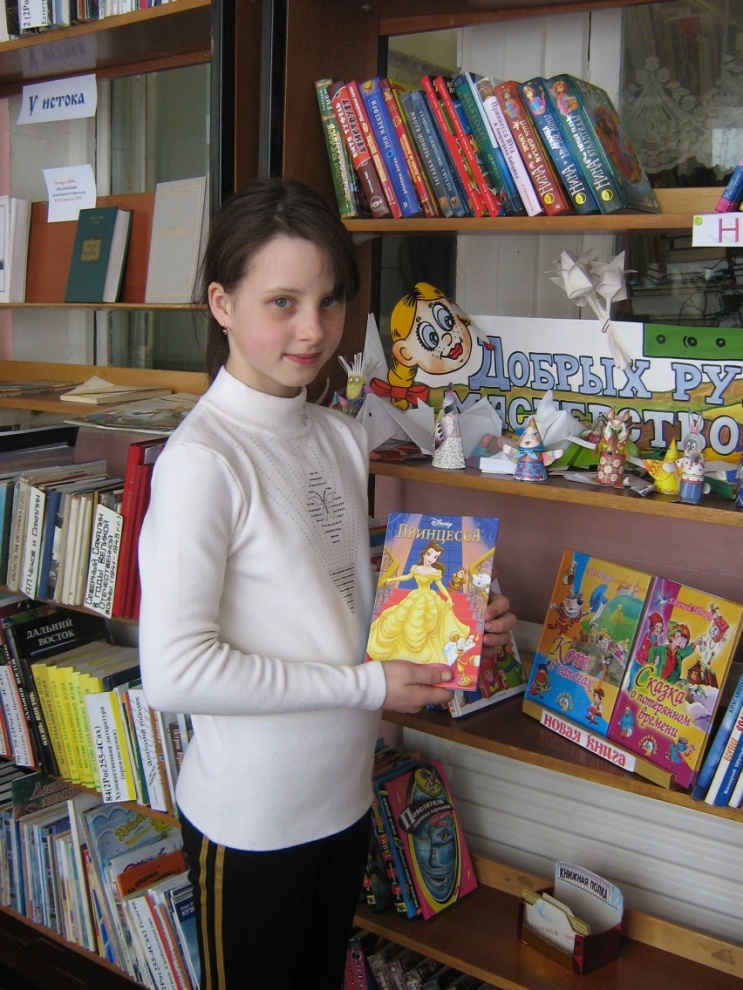 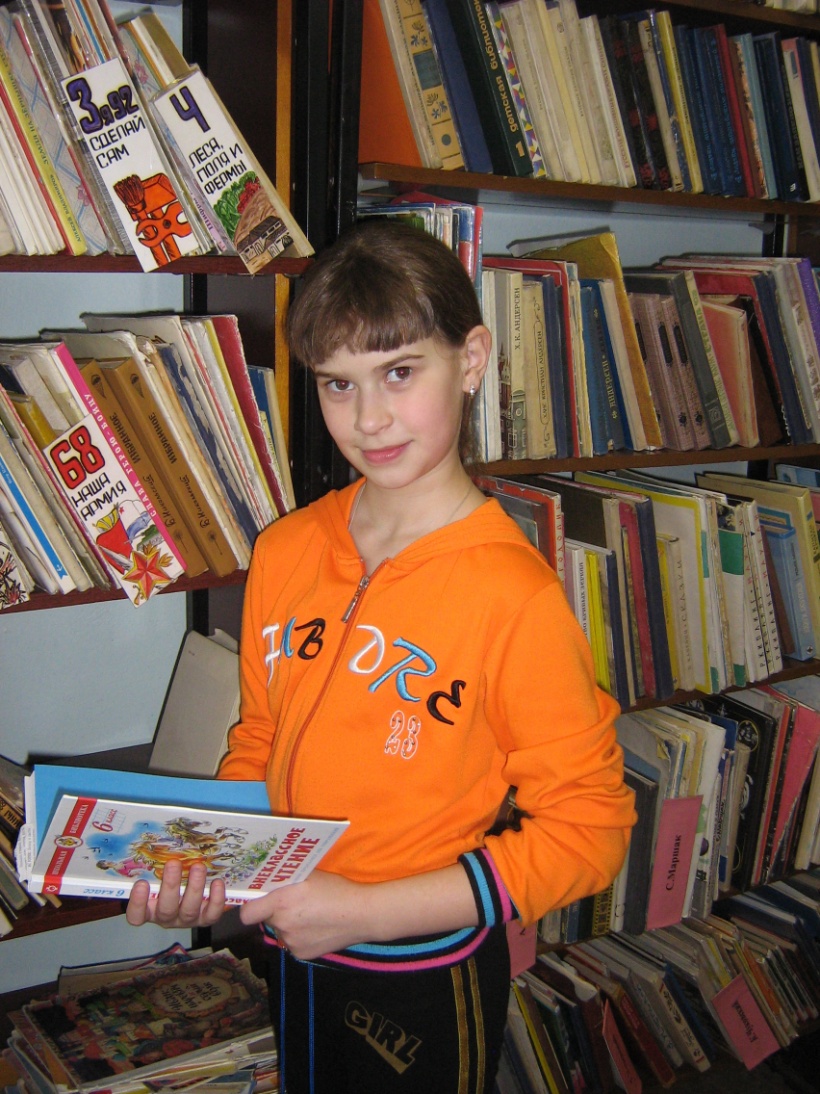 Гацаков Олег
Ревунова Ксения
Ковалева Ангелина
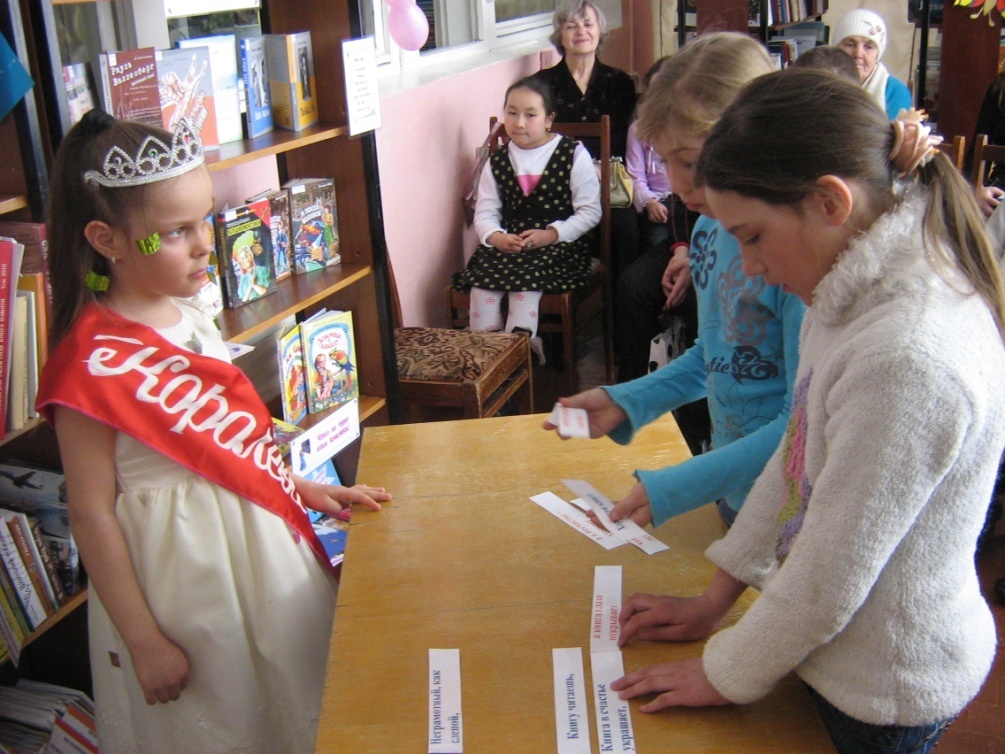 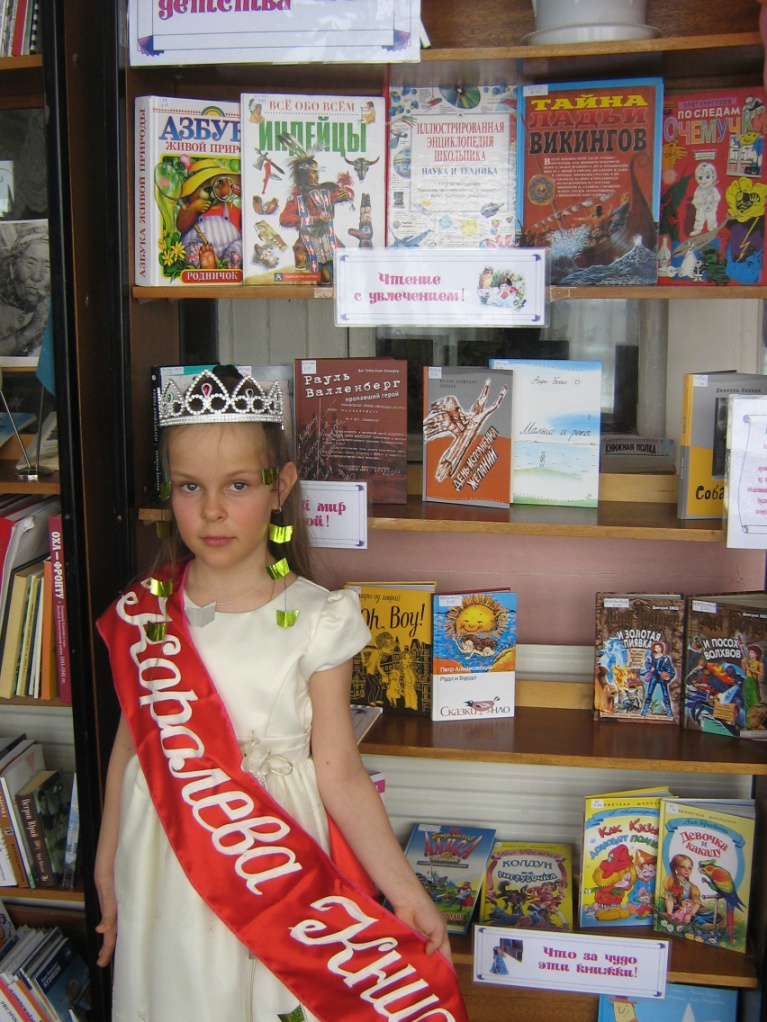 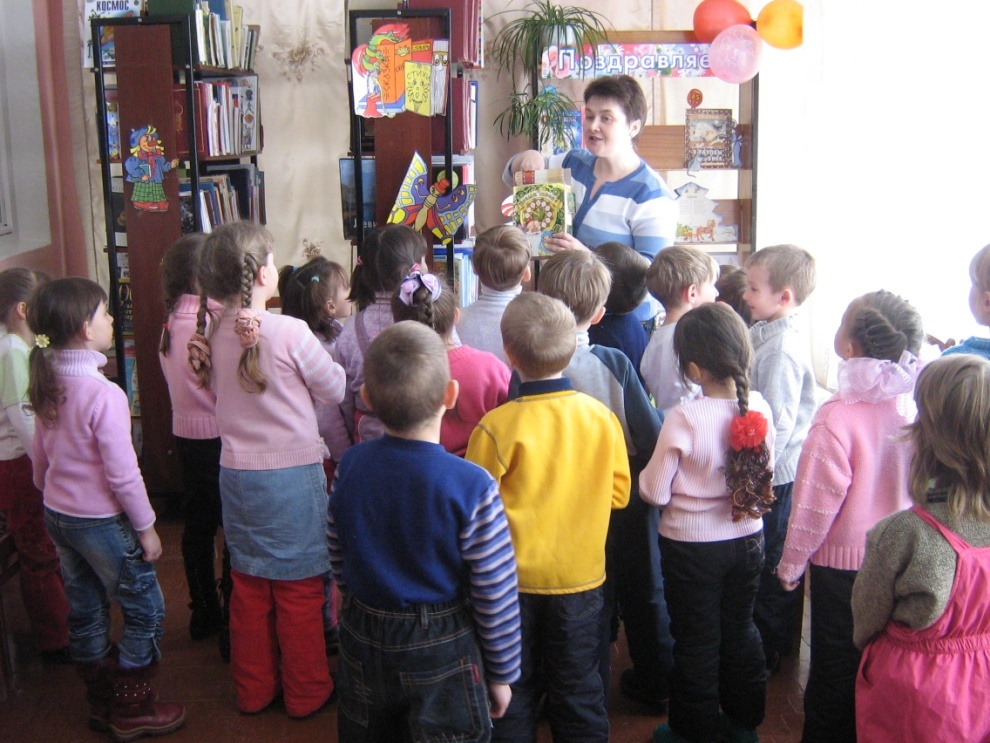 Тихая моя Родина
Сахалин - чудесный остров
Замечательных людей.
Ты на свете всех прекрасней,
Ты для нас всего нужней!
Встреча с сахалинской писательницей
       Натальей Капустюк
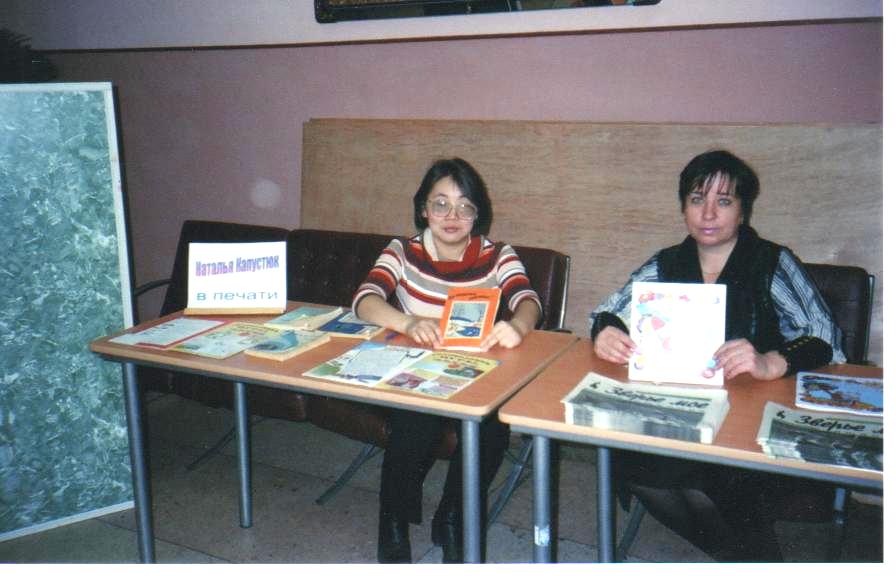 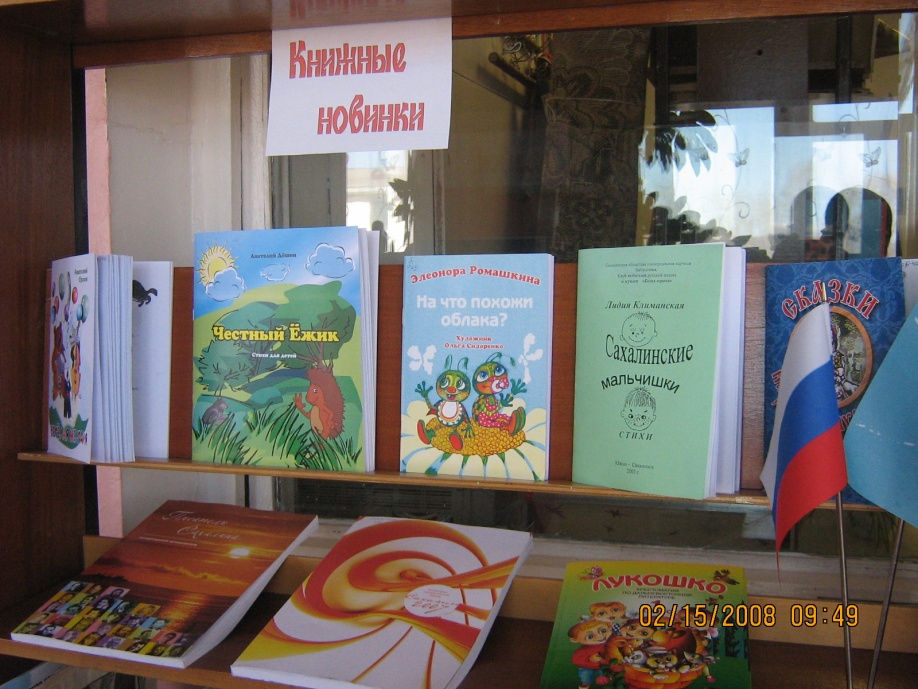 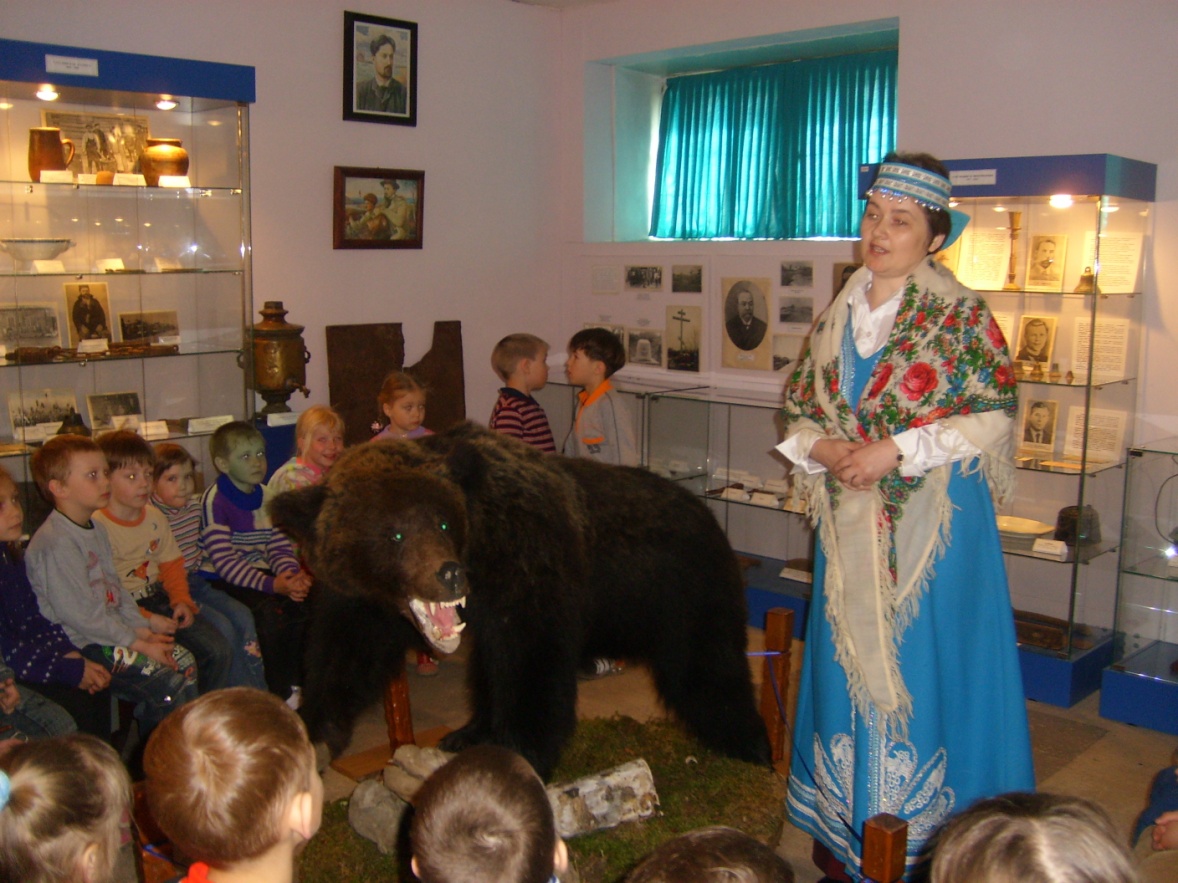 Сахалинские писатели - детям
Краеведческий час 
«Как медведица Маша в музей попала»
Вместе с Чеховым
Патриотическое воспитание
За честь Родины          Доброе слово МАМА
Презентация диска «Президент России – гражданам школьного возраста»
До чего же интересно все на свете       узнавать
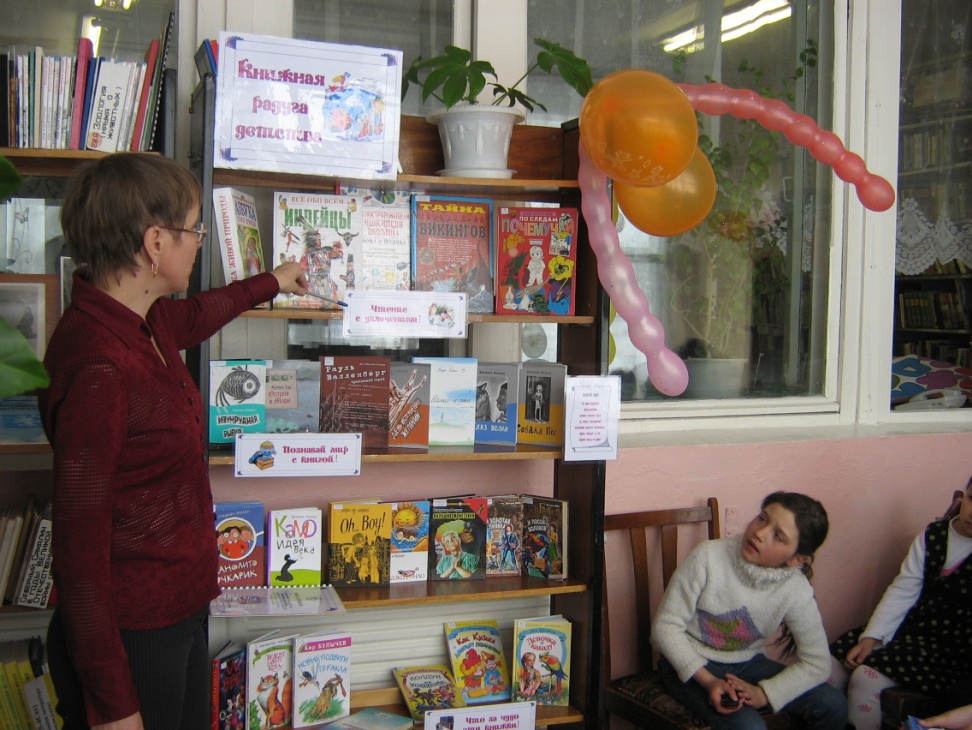 Презентация областной 
книжной выставки 
«Книжная радуга детства»
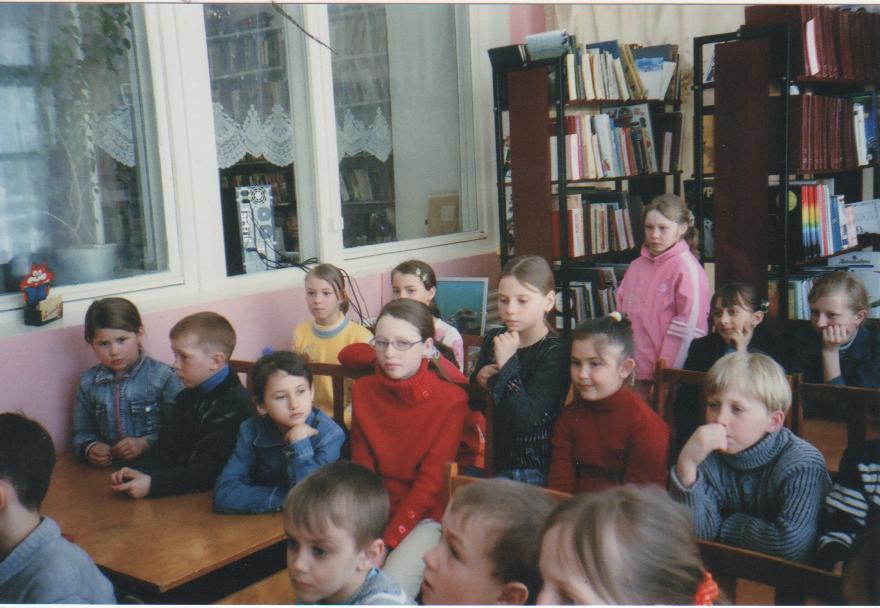 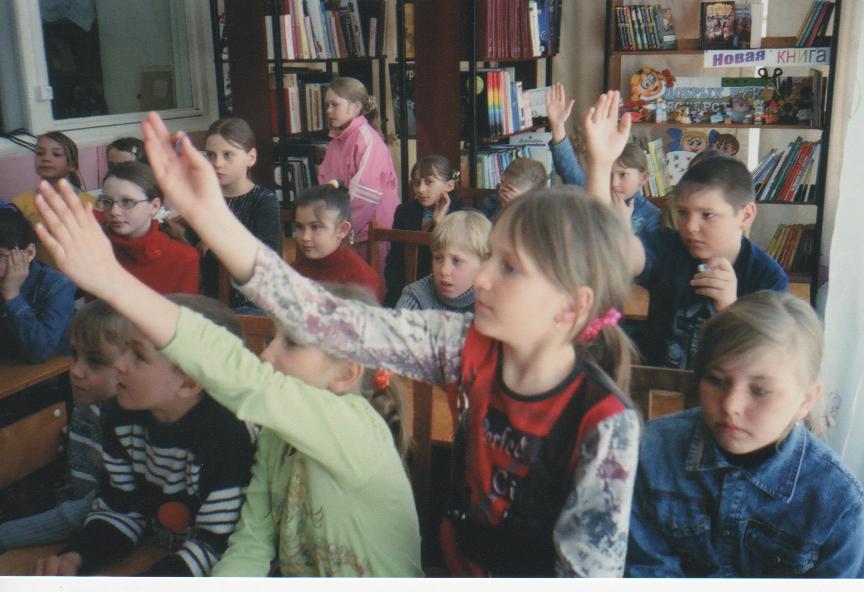 Занимательный русский язык
2008 – Год Семьи
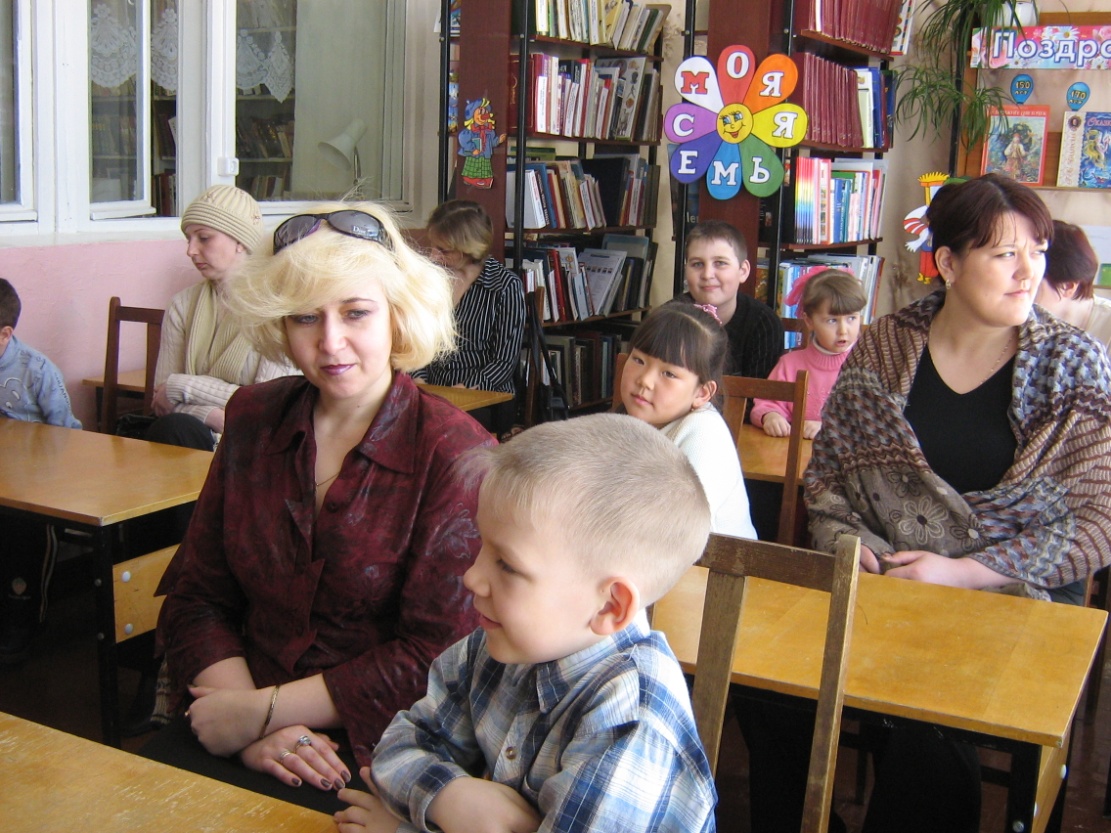 «Всей семьей в библиотеку»
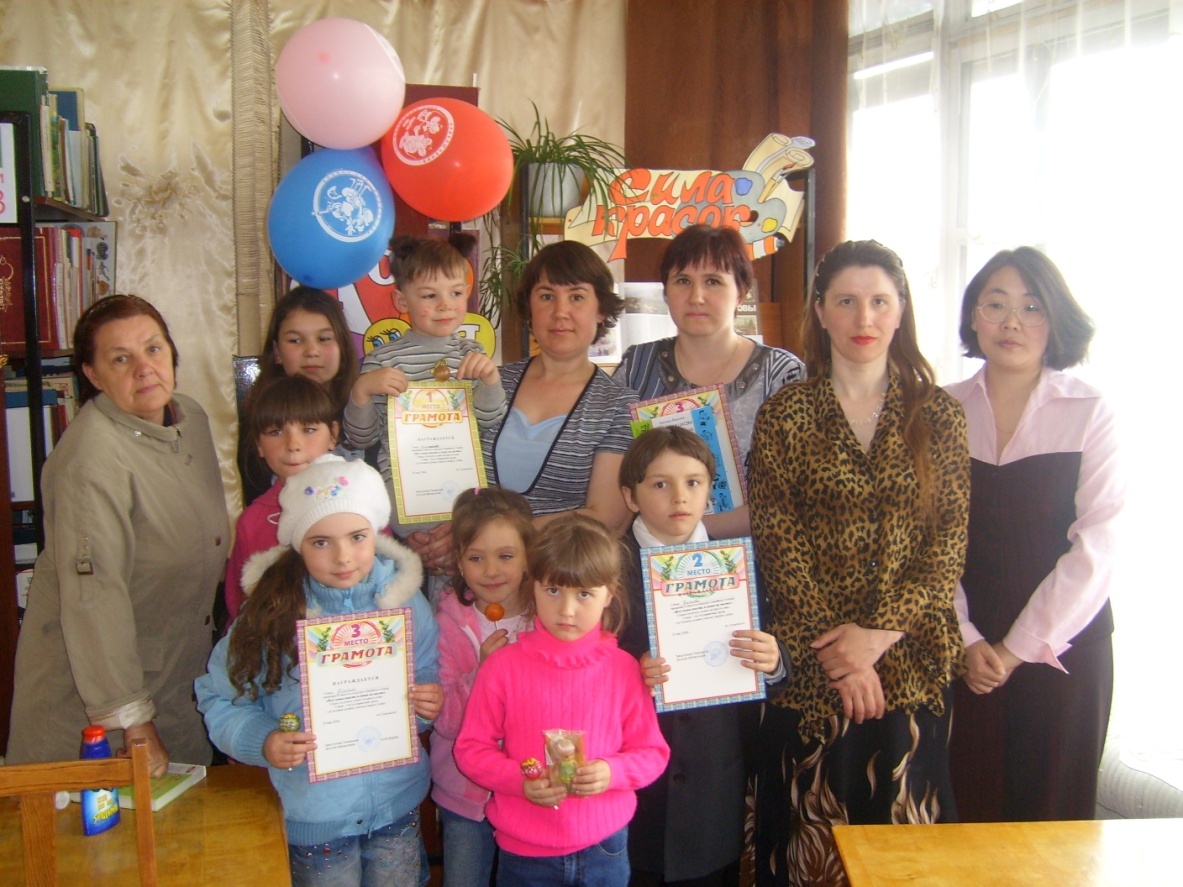 Конкурс семейного чтения
«Вся семья вместе и душа на месте»
Конкурс семейного чтения 
«Вся семья вместе и душа на месте»
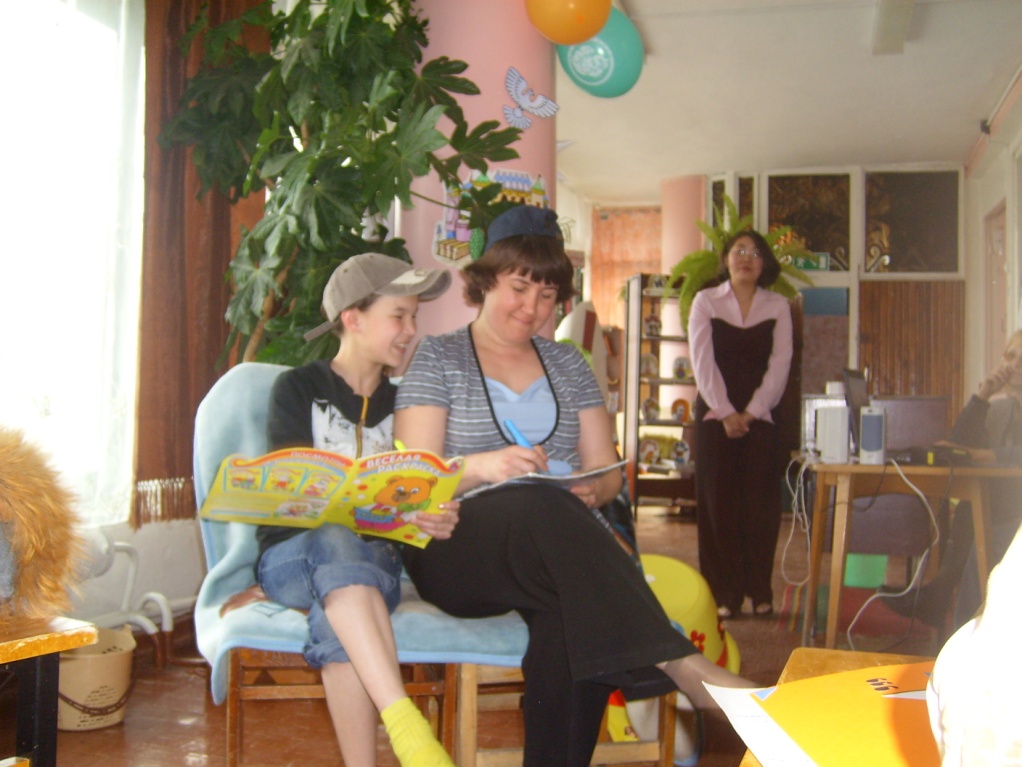 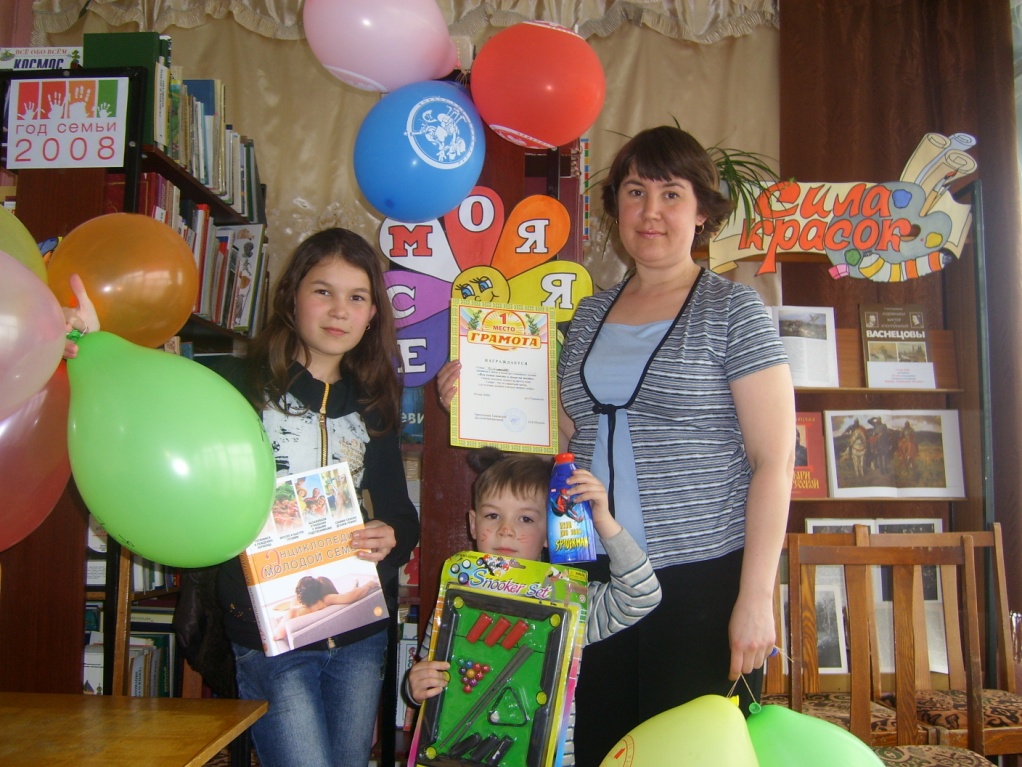 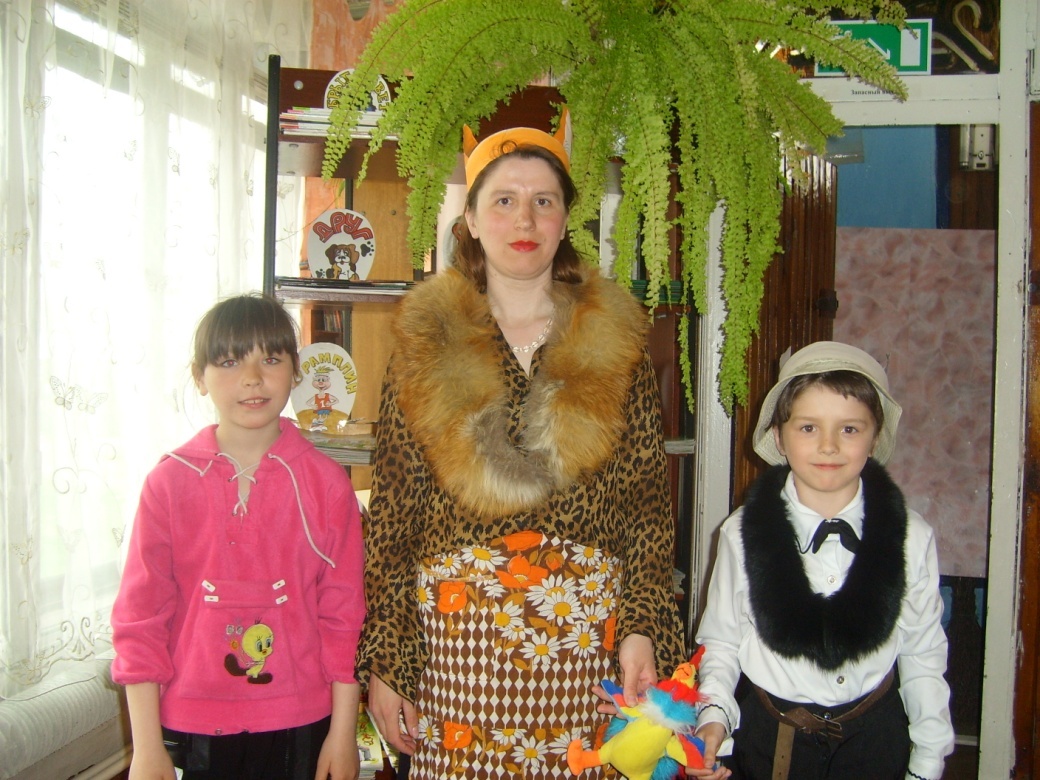 Победители - семья Никитенко
Семья Гацаковых
Ах, карнавал,                    удивительный бал!
Загадки тетушки Вьюги
Конкурсные программы
Программа летнего чтения «Сказочное королевство»
Тематические выставки
Мультсалон «В гостях в Простоквашино»
Мы не пустим скуку в дом
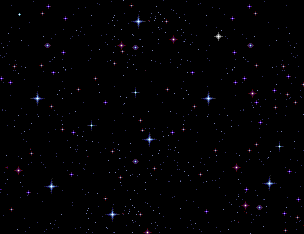 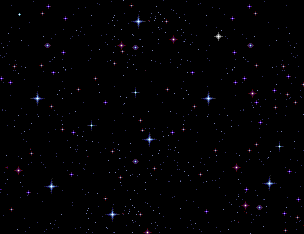 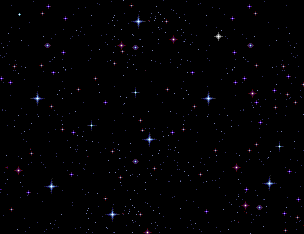 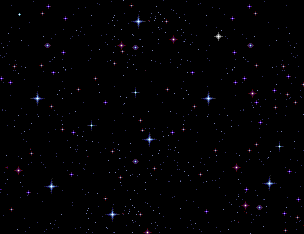 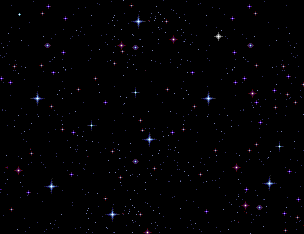 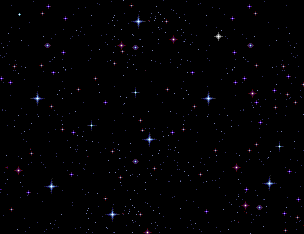 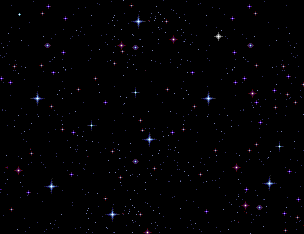 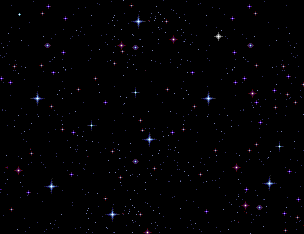 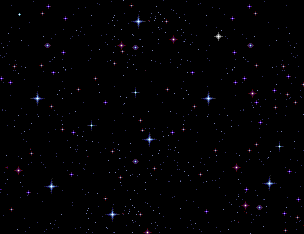 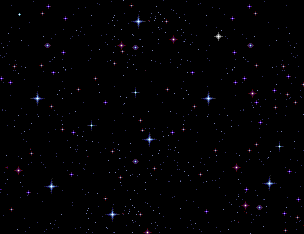 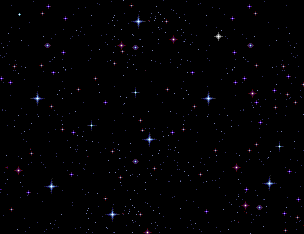 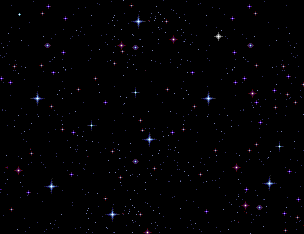 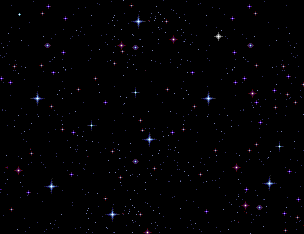 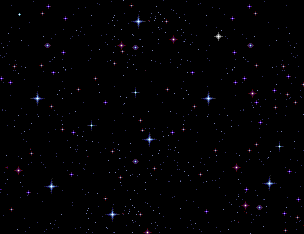 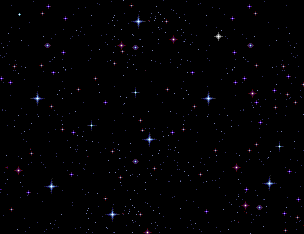 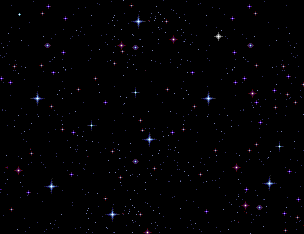 Библиотека ждет своих друзей
Составитель: Шкреба Н.Ф.Компьютерный набор и верстка: Шкреба Н,Ф., Шкреба Н.А., Суббота Н.В.пгт. Тымовское, 2008